Задачи устраненияНормативных барьеровРынка Аэронет
АССОЦИАЦИЯ 
АЭРОНЕТ
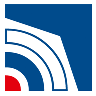 АЭРОНЕТ НТИ
Устранение административных барьеров
Качество и темп разработки НПА не оставляют надежды на развитие рынка
2015:

Сформирован перечень 
из 150 НПА 
Для разработки или изменения
2016:

Утверждена ДК «Аэронет» 
Сформулированы
8 общих пунктов. 
+-Выполнены 2.
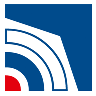 [Speaker Notes: ЗАДАЧА

Достижение лидерства Российской Федерации в создании подрывных технологий, в том числе за счет активизации и использования потенциала международной научно-технологической кооперации и сотрудничества
Данная задача включает в себя формирование научно-технического задела по отечественным подрывным технологиям в исследованиях и разработках, в том числе путем участия в международных научно-технических консорциумах и сетях, активного взаимодействия со странами-партнерами в рамках ЕврАзЭС, ШОС, БРИКС и др. а также повышение доступности создаваемых отечественных подрывных технологий для российских технологических предпринимателей и компаний

МЕХАНИЗМЫ РЕШЕНИЯ

1. Формирование и регулярное обновление перечня «сквозных технологий НТИ», значимых для нескольких или всех рынков НТИ, являющихся прорывными/подрывными и обеспечивающих выпуск товаров и услуг для рынков НТИ. 
2. Поддержка создания и функционирования центров компетенций в сквозных технологиях, ориентированных на развитие и обеспечение доступности последних для российских компаний, и созданных для продвижения данных центров стратегических исследовательских консорциумов с целью тестирования    готовности и совместимости подрывных, в том числе «сквозных» технологий, значимых для НТИ.
3. Формирование ресурсной базы развития сквозных технологий НТИ путем выделения соответствующей тематики в программах финансирования исследований и разработок научных фондов, программах государственных заданий для вузов и иных исследовательских организаций.
4. Привлечение частного бизнеса (в том числе передовых технологических компаний) к оценке деятельности исследовательских организаций и государственных ведомств, поддерживающих технологическое развитие.
5. Формирование в формате открытых программных платформ баз технологий и решений, обеспечивающих их развитие и распространение в интересах компаний НТИ.
6. Поддержка развития сквозных технологий НТИ и рынков НТИ в формате проведения конкурсов (по принципу X-Prize).


ПЛАН мероприятий по развитию Национальной технологической инициативы


#7.  
Сформирован перечень «сквозных» технологий НТИ, имеющим «подрывной» характер (т.е. радикально меняющим ситуацию на существующих рынках или способствующих формированию новых рынков) или направленным на формирование задела по соответствующим тематическим направлениям
I кв. 2017 г., далее раз в два года 
Агентство стратегических инициатив по продвижению новых проектов, Проектный офис НТИ, Минобрнауки России, ФАНО России, РАН, РНФ
Доклад в Правительство Российской Федерации
 
#8.
Организована работа сквозных технологических рабочих групп
II кв. 2017 г.
Минобрнауки России, Агентство стратегических инициатив по продвижению новых проектов, Проектный офис НТИ
Доклад в Правительство Российской Федерации
 
#9.
Подготовлены предложения по созданию и функционированию центров компетенций в сквозных технологиях
II кв. 2017 г.
Минобрнауки России, Агентство стратегических инициатив по продвижению новых проектов
Доклад в Правительство Российской Федерации
 
 
#10. 
Обеспечена доступность «сквозных» технологий для российских компаний через координацию организации соответствующих образовательных программ
Минобрнауки России, Агентство стратегических инициатив по продвижению новых проектов
Проект распоряжения Правительства Российской Федерации 
 
#11.
Подготовлены предложения по сформированию ресурсной базы для развития «сквозных» технологий НТИ за счет выделения соответствующей тематики в планах и программах финансирования исследований и разработок научных фондов, в рамках государственных заданий для вузов и иных исследовательских организаций, планов НИР и НИОКР федеральных органов исполнительной власти
I кв. 2017 г.
Минобрнауки России, Минфин России, ФАНО России, РАН, РНФ, Проектный офис НТИ
Доклад в Правительство Российской Федерации

#12. 
Подготовлены предложения по привлечению частного бизнеса (в том числе передовых технологических компаний) к оценке деятельности исследовательских организаций и государственных ведомств, поддерживающих технологическое развитие
III кв. 2017 г.
Минобрнауки России, ФАНО России, РАН, РНФ, Проектный офис НТИ
Доклад в Правительство Российской Федерации

#13. 
Утверждены механизмы организации и проведения конкурсов по преодолению технологических барьеров в целях поддержки развития «сквозных» технологий и приоритетных рынков НТИ (в формате x-prize)
I кв. 2017 г.
Проектный офис НТИ,
Агентство стратегических инициатив по продвижению новых проектов, заинтересованные федеральные органы исполнительной власти
Доклад в Правительство Российской Федерации, Положение о конкурсе]
АЭРОНЕТ НТИ
Устранение административных барьеров
2017 г. В целях усиления работ утверждена отдельная РГ
июль:
Проведено установочное заседание
август:
Формируется  конкретный план мероприятий по изменениям НПА
июнь:
Решением МРГ
Утвержден состав РГ НПА Аэронет
Задача:  Разработка и контроль исполнения дорожной карты 
с планом необходимых изменений законодательства
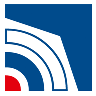 [Speaker Notes: ЗАДАЧА

Достижение лидерства Российской Федерации в создании подрывных технологий, в том числе за счет активизации и использования потенциала международной научно-технологической кооперации и сотрудничества
Данная задача включает в себя формирование научно-технического задела по отечественным подрывным технологиям в исследованиях и разработках, в том числе путем участия в международных научно-технических консорциумах и сетях, активного взаимодействия со странами-партнерами в рамках ЕврАзЭС, ШОС, БРИКС и др. а также повышение доступности создаваемых отечественных подрывных технологий для российских технологических предпринимателей и компаний

МЕХАНИЗМЫ РЕШЕНИЯ

1. Формирование и регулярное обновление перечня «сквозных технологий НТИ», значимых для нескольких или всех рынков НТИ, являющихся прорывными/подрывными и обеспечивающих выпуск товаров и услуг для рынков НТИ. 
2. Поддержка создания и функционирования центров компетенций в сквозных технологиях, ориентированных на развитие и обеспечение доступности последних для российских компаний, и созданных для продвижения данных центров стратегических исследовательских консорциумов с целью тестирования    готовности и совместимости подрывных, в том числе «сквозных» технологий, значимых для НТИ.
3. Формирование ресурсной базы развития сквозных технологий НТИ путем выделения соответствующей тематики в программах финансирования исследований и разработок научных фондов, программах государственных заданий для вузов и иных исследовательских организаций.
4. Привлечение частного бизнеса (в том числе передовых технологических компаний) к оценке деятельности исследовательских организаций и государственных ведомств, поддерживающих технологическое развитие.
5. Формирование в формате открытых программных платформ баз технологий и решений, обеспечивающих их развитие и распространение в интересах компаний НТИ.
6. Поддержка развития сквозных технологий НТИ и рынков НТИ в формате проведения конкурсов (по принципу X-Prize).


ПЛАН мероприятий по развитию Национальной технологической инициативы


#7.  
Сформирован перечень «сквозных» технологий НТИ, имеющим «подрывной» характер (т.е. радикально меняющим ситуацию на существующих рынках или способствующих формированию новых рынков) или направленным на формирование задела по соответствующим тематическим направлениям
I кв. 2017 г., далее раз в два года 
Агентство стратегических инициатив по продвижению новых проектов, Проектный офис НТИ, Минобрнауки России, ФАНО России, РАН, РНФ
Доклад в Правительство Российской Федерации
 
#8.
Организована работа сквозных технологических рабочих групп
II кв. 2017 г.
Минобрнауки России, Агентство стратегических инициатив по продвижению новых проектов, Проектный офис НТИ
Доклад в Правительство Российской Федерации
 
#9.
Подготовлены предложения по созданию и функционированию центров компетенций в сквозных технологиях
II кв. 2017 г.
Минобрнауки России, Агентство стратегических инициатив по продвижению новых проектов
Доклад в Правительство Российской Федерации
 
 
#10. 
Обеспечена доступность «сквозных» технологий для российских компаний через координацию организации соответствующих образовательных программ
Минобрнауки России, Агентство стратегических инициатив по продвижению новых проектов
Проект распоряжения Правительства Российской Федерации 
 
#11.
Подготовлены предложения по сформированию ресурсной базы для развития «сквозных» технологий НТИ за счет выделения соответствующей тематики в планах и программах финансирования исследований и разработок научных фондов, в рамках государственных заданий для вузов и иных исследовательских организаций, планов НИР и НИОКР федеральных органов исполнительной власти
I кв. 2017 г.
Минобрнауки России, Минфин России, ФАНО России, РАН, РНФ, Проектный офис НТИ
Доклад в Правительство Российской Федерации

#12. 
Подготовлены предложения по привлечению частного бизнеса (в том числе передовых технологических компаний) к оценке деятельности исследовательских организаций и государственных ведомств, поддерживающих технологическое развитие
III кв. 2017 г.
Минобрнауки России, ФАНО России, РАН, РНФ, Проектный офис НТИ
Доклад в Правительство Российской Федерации

#13. 
Утверждены механизмы организации и проведения конкурсов по преодолению технологических барьеров в целях поддержки развития «сквозных» технологий и приоритетных рынков НТИ (в формате x-prize)
I кв. 2017 г.
Проектный офис НТИ,
Агентство стратегических инициатив по продвижению новых проектов, заинтересованные федеральные органы исполнительной власти
Доклад в Правительство Российской Федерации, Положение о конкурсе]
АЭРОНЕТ НТИ
Устранение административных барьеров
Ключевые направления ДК НПА Аэронет:

Легальность производства и применения БАС

Повышение инвестиционной привлекательности рынка

Стимулирование предпринимательской активности
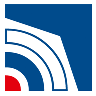 [Speaker Notes: ЗАДАЧА

Достижение лидерства Российской Федерации в создании подрывных технологий, в том числе за счет активизации и использования потенциала международной научно-технологической кооперации и сотрудничества
Данная задача включает в себя формирование научно-технического задела по отечественным подрывным технологиям в исследованиях и разработках, в том числе путем участия в международных научно-технических консорциумах и сетях, активного взаимодействия со странами-партнерами в рамках ЕврАзЭС, ШОС, БРИКС и др. а также повышение доступности создаваемых отечественных подрывных технологий для российских технологических предпринимателей и компаний

МЕХАНИЗМЫ РЕШЕНИЯ

1. Формирование и регулярное обновление перечня «сквозных технологий НТИ», значимых для нескольких или всех рынков НТИ, являющихся прорывными/подрывными и обеспечивающих выпуск товаров и услуг для рынков НТИ. 
2. Поддержка создания и функционирования центров компетенций в сквозных технологиях, ориентированных на развитие и обеспечение доступности последних для российских компаний, и созданных для продвижения данных центров стратегических исследовательских консорциумов с целью тестирования    готовности и совместимости подрывных, в том числе «сквозных» технологий, значимых для НТИ.
3. Формирование ресурсной базы развития сквозных технологий НТИ путем выделения соответствующей тематики в программах финансирования исследований и разработок научных фондов, программах государственных заданий для вузов и иных исследовательских организаций.
4. Привлечение частного бизнеса (в том числе передовых технологических компаний) к оценке деятельности исследовательских организаций и государственных ведомств, поддерживающих технологическое развитие.
5. Формирование в формате открытых программных платформ баз технологий и решений, обеспечивающих их развитие и распространение в интересах компаний НТИ.
6. Поддержка развития сквозных технологий НТИ и рынков НТИ в формате проведения конкурсов (по принципу X-Prize).


ПЛАН мероприятий по развитию Национальной технологической инициативы


#7.  
Сформирован перечень «сквозных» технологий НТИ, имеющим «подрывной» характер (т.е. радикально меняющим ситуацию на существующих рынках или способствующих формированию новых рынков) или направленным на формирование задела по соответствующим тематическим направлениям
I кв. 2017 г., далее раз в два года 
Агентство стратегических инициатив по продвижению новых проектов, Проектный офис НТИ, Минобрнауки России, ФАНО России, РАН, РНФ
Доклад в Правительство Российской Федерации
 
#8.
Организована работа сквозных технологических рабочих групп
II кв. 2017 г.
Минобрнауки России, Агентство стратегических инициатив по продвижению новых проектов, Проектный офис НТИ
Доклад в Правительство Российской Федерации
 
#9.
Подготовлены предложения по созданию и функционированию центров компетенций в сквозных технологиях
II кв. 2017 г.
Минобрнауки России, Агентство стратегических инициатив по продвижению новых проектов
Доклад в Правительство Российской Федерации
 
 
#10. 
Обеспечена доступность «сквозных» технологий для российских компаний через координацию организации соответствующих образовательных программ
Минобрнауки России, Агентство стратегических инициатив по продвижению новых проектов
Проект распоряжения Правительства Российской Федерации 
 
#11.
Подготовлены предложения по сформированию ресурсной базы для развития «сквозных» технологий НТИ за счет выделения соответствующей тематики в планах и программах финансирования исследований и разработок научных фондов, в рамках государственных заданий для вузов и иных исследовательских организаций, планов НИР и НИОКР федеральных органов исполнительной власти
I кв. 2017 г.
Минобрнауки России, Минфин России, ФАНО России, РАН, РНФ, Проектный офис НТИ
Доклад в Правительство Российской Федерации

#12. 
Подготовлены предложения по привлечению частного бизнеса (в том числе передовых технологических компаний) к оценке деятельности исследовательских организаций и государственных ведомств, поддерживающих технологическое развитие
III кв. 2017 г.
Минобрнауки России, ФАНО России, РАН, РНФ, Проектный офис НТИ
Доклад в Правительство Российской Федерации

#13. 
Утверждены механизмы организации и проведения конкурсов по преодолению технологических барьеров в целях поддержки развития «сквозных» технологий и приоритетных рынков НТИ (в формате x-prize)
I кв. 2017 г.
Проектный офис НТИ,
Агентство стратегических инициатив по продвижению новых проектов, заинтересованные федеральные органы исполнительной власти
Доклад в Правительство Российской Федерации, Положение о конкурсе]
АЭРОНЕТ НТИ
Устранение административных барьеров
Направление 1: Легальность производства и применения БАС
Законное ИВП + ОРВД
Легальные частоты
РЫНКИ
Режим секретности
Отраслевые НПА
Сертификат Эксплуатанта
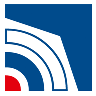 [Speaker Notes: ЗАДАЧА

Достижение лидерства Российской Федерации в создании подрывных технологий, в том числе за счет активизации и использования потенциала международной научно-технологической кооперации и сотрудничества
Данная задача включает в себя формирование научно-технического задела по отечественным подрывным технологиям в исследованиях и разработках, в том числе путем участия в международных научно-технических консорциумах и сетях, активного взаимодействия со странами-партнерами в рамках ЕврАзЭС, ШОС, БРИКС и др. а также повышение доступности создаваемых отечественных подрывных технологий для российских технологических предпринимателей и компаний

МЕХАНИЗМЫ РЕШЕНИЯ

1. Формирование и регулярное обновление перечня «сквозных технологий НТИ», значимых для нескольких или всех рынков НТИ, являющихся прорывными/подрывными и обеспечивающих выпуск товаров и услуг для рынков НТИ. 
2. Поддержка создания и функционирования центров компетенций в сквозных технологиях, ориентированных на развитие и обеспечение доступности последних для российских компаний, и созданных для продвижения данных центров стратегических исследовательских консорциумов с целью тестирования    готовности и совместимости подрывных, в том числе «сквозных» технологий, значимых для НТИ.
3. Формирование ресурсной базы развития сквозных технологий НТИ путем выделения соответствующей тематики в программах финансирования исследований и разработок научных фондов, программах государственных заданий для вузов и иных исследовательских организаций.
4. Привлечение частного бизнеса (в том числе передовых технологических компаний) к оценке деятельности исследовательских организаций и государственных ведомств, поддерживающих технологическое развитие.
5. Формирование в формате открытых программных платформ баз технологий и решений, обеспечивающих их развитие и распространение в интересах компаний НТИ.
6. Поддержка развития сквозных технологий НТИ и рынков НТИ в формате проведения конкурсов (по принципу X-Prize).


ПЛАН мероприятий по развитию Национальной технологической инициативы


#7.  
Сформирован перечень «сквозных» технологий НТИ, имеющим «подрывной» характер (т.е. радикально меняющим ситуацию на существующих рынках или способствующих формированию новых рынков) или направленным на формирование задела по соответствующим тематическим направлениям
I кв. 2017 г., далее раз в два года 
Агентство стратегических инициатив по продвижению новых проектов, Проектный офис НТИ, Минобрнауки России, ФАНО России, РАН, РНФ
Доклад в Правительство Российской Федерации
 
#8.
Организована работа сквозных технологических рабочих групп
II кв. 2017 г.
Минобрнауки России, Агентство стратегических инициатив по продвижению новых проектов, Проектный офис НТИ
Доклад в Правительство Российской Федерации
 
#9.
Подготовлены предложения по созданию и функционированию центров компетенций в сквозных технологиях
II кв. 2017 г.
Минобрнауки России, Агентство стратегических инициатив по продвижению новых проектов
Доклад в Правительство Российской Федерации
 
 
#10. 
Обеспечена доступность «сквозных» технологий для российских компаний через координацию организации соответствующих образовательных программ
Минобрнауки России, Агентство стратегических инициатив по продвижению новых проектов
Проект распоряжения Правительства Российской Федерации 
 
#11.
Подготовлены предложения по сформированию ресурсной базы для развития «сквозных» технологий НТИ за счет выделения соответствующей тематики в планах и программах финансирования исследований и разработок научных фондов, в рамках государственных заданий для вузов и иных исследовательских организаций, планов НИР и НИОКР федеральных органов исполнительной власти
I кв. 2017 г.
Минобрнауки России, Минфин России, ФАНО России, РАН, РНФ, Проектный офис НТИ
Доклад в Правительство Российской Федерации

#12. 
Подготовлены предложения по привлечению частного бизнеса (в том числе передовых технологических компаний) к оценке деятельности исследовательских организаций и государственных ведомств, поддерживающих технологическое развитие
III кв. 2017 г.
Минобрнауки России, ФАНО России, РАН, РНФ, Проектный офис НТИ
Доклад в Правительство Российской Федерации

#13. 
Утверждены механизмы организации и проведения конкурсов по преодолению технологических барьеров в целях поддержки развития «сквозных» технологий и приоритетных рынков НТИ (в формате x-prize)
I кв. 2017 г.
Проектный офис НТИ,
Агентство стратегических инициатив по продвижению новых проектов, заинтересованные федеральные органы исполнительной власти
Доклад в Правительство Российской Федерации, Положение о конкурсе]
АЭРОНЕТ НТИ
Устранение административных барьеров
Сертификат Эксплуатанта
Полис ОСАГО
РПП
Сертификат ЛГ
Св-во внешнего пилота
Св-во о регистрации/учете
Св-во о регистрации/учете
Св-во о собственности
Сертификат ТИПА
Сертификат  АУЦ
Лицензия Разраб/Изгот
Типовые программы
Св-во о собственности
Св-во внешнего пилота
Сертификат
Разраб/Изгот
Профстандарт
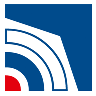 [Speaker Notes: ЗАДАЧА

Достижение лидерства Российской Федерации в создании подрывных технологий, в том числе за счет активизации и использования потенциала международной научно-технологической кооперации и сотрудничества
Данная задача включает в себя формирование научно-технического задела по отечественным подрывным технологиям в исследованиях и разработках, в том числе путем участия в международных научно-технических консорциумах и сетях, активного взаимодействия со странами-партнерами в рамках ЕврАзЭС, ШОС, БРИКС и др. а также повышение доступности создаваемых отечественных подрывных технологий для российских технологических предпринимателей и компаний

МЕХАНИЗМЫ РЕШЕНИЯ

1. Формирование и регулярное обновление перечня «сквозных технологий НТИ», значимых для нескольких или всех рынков НТИ, являющихся прорывными/подрывными и обеспечивающих выпуск товаров и услуг для рынков НТИ. 
2. Поддержка создания и функционирования центров компетенций в сквозных технологиях, ориентированных на развитие и обеспечение доступности последних для российских компаний, и созданных для продвижения данных центров стратегических исследовательских консорциумов с целью тестирования    готовности и совместимости подрывных, в том числе «сквозных» технологий, значимых для НТИ.
3. Формирование ресурсной базы развития сквозных технологий НТИ путем выделения соответствующей тематики в программах финансирования исследований и разработок научных фондов, программах государственных заданий для вузов и иных исследовательских организаций.
4. Привлечение частного бизнеса (в том числе передовых технологических компаний) к оценке деятельности исследовательских организаций и государственных ведомств, поддерживающих технологическое развитие.
5. Формирование в формате открытых программных платформ баз технологий и решений, обеспечивающих их развитие и распространение в интересах компаний НТИ.
6. Поддержка развития сквозных технологий НТИ и рынков НТИ в формате проведения конкурсов (по принципу X-Prize).


ПЛАН мероприятий по развитию Национальной технологической инициативы


#7.  
Сформирован перечень «сквозных» технологий НТИ, имеющим «подрывной» характер (т.е. радикально меняющим ситуацию на существующих рынках или способствующих формированию новых рынков) или направленным на формирование задела по соответствующим тематическим направлениям
I кв. 2017 г., далее раз в два года 
Агентство стратегических инициатив по продвижению новых проектов, Проектный офис НТИ, Минобрнауки России, ФАНО России, РАН, РНФ
Доклад в Правительство Российской Федерации
 
#8.
Организована работа сквозных технологических рабочих групп
II кв. 2017 г.
Минобрнауки России, Агентство стратегических инициатив по продвижению новых проектов, Проектный офис НТИ
Доклад в Правительство Российской Федерации
 
#9.
Подготовлены предложения по созданию и функционированию центров компетенций в сквозных технологиях
II кв. 2017 г.
Минобрнауки России, Агентство стратегических инициатив по продвижению новых проектов
Доклад в Правительство Российской Федерации
 
 
#10. 
Обеспечена доступность «сквозных» технологий для российских компаний через координацию организации соответствующих образовательных программ
Минобрнауки России, Агентство стратегических инициатив по продвижению новых проектов
Проект распоряжения Правительства Российской Федерации 
 
#11.
Подготовлены предложения по сформированию ресурсной базы для развития «сквозных» технологий НТИ за счет выделения соответствующей тематики в планах и программах финансирования исследований и разработок научных фондов, в рамках государственных заданий для вузов и иных исследовательских организаций, планов НИР и НИОКР федеральных органов исполнительной власти
I кв. 2017 г.
Минобрнауки России, Минфин России, ФАНО России, РАН, РНФ, Проектный офис НТИ
Доклад в Правительство Российской Федерации

#12. 
Подготовлены предложения по привлечению частного бизнеса (в том числе передовых технологических компаний) к оценке деятельности исследовательских организаций и государственных ведомств, поддерживающих технологическое развитие
III кв. 2017 г.
Минобрнауки России, ФАНО России, РАН, РНФ, Проектный офис НТИ
Доклад в Правительство Российской Федерации

#13. 
Утверждены механизмы организации и проведения конкурсов по преодолению технологических барьеров в целях поддержки развития «сквозных» технологий и приоритетных рынков НТИ (в формате x-prize)
I кв. 2017 г.
Проектный офис НТИ,
Агентство стратегических инициатив по продвижению новых проектов, заинтересованные федеральные органы исполнительной власти
Доклад в Правительство Российской Федерации, Положение о конкурсе]
АЭРОНЕТ НТИ
Устранение административных барьеров
Сертификат Эксплуатанта: Требуется изменение/разработка порядка 30 НПА
Для установления порядка  ведения учета БВС  макс. взлетной массой от 0,25 до 30кг,
Постановление Правительства
ФЗ от 14.03.09  №31-ФЗ «О государственной регистрации прав на ВС …»
Приказ Минтранса от 06.05.13 № 170 (Адм. регламент гос. услуги по регистрации прав на ВС)
Приказ Минтранса от 05.12.13  №457  (Адм. регламент гос. услуги по регистрации ВС)
Приказ Минтранса  от 29.04.14 № 113 ( О порядке нанесения на ВС гос. и регистр. знаков)
Налоговый кодекс РФ
В части порядка:

государственной регистрации БВС макс. взлетной массой более 30кг
государственной регистрации прав на них.
ВзК РФ  - ст. 9 ч.3 
ФАП 249 (Сертификация эксплуатантов для ав. работ) 
ФАП 128 (Правила выполнения полетов) 
АП 21 (Сертификация ВС, разраб-ков и изгот-лей) -  возможно,  разработка отдельных ФАП
ФАП 132  (Сертификат типа ВС)
ФАП 118  (Сертификат единичного экземпляра ВС)
ФЗ от 04.05.11  № 99-ФЗ «О лицензировании»
Пост. Правительства РФ от 28.03.2012 N 240 «О лицензировании…..» 
Приказ Минпромторга России от 14.19.12 № N 1290 (Адм. регламент гос. услуги по лиценз-ю)
Налоговый кодекс РФ
В части порядка:

обязательной сертификации БВС макс. взлетной массой более 30 кг (выдачи сертификатов типа и летной годности БВС)
обязательной сертификации лиц, осуществляющих разработку, изготовление, тех. обслуживание БАС
лицензирования деятельности по разработке, изготовлению, ремонту и тех обслуживанию БАС
обязательной сертификации лиц, выполняющих авиационные работы подготовку и выполнение полетов БВС
ФАП 147 (Требования к авиационному персоналу), 
ФАП 32 (Свидетельство авиационного персонала)
ФАП 289 (Сертификат АУЦ)
Пост. Правительства № 670 от 06.08.13 (Правила проверки авиац. Персонала)
Возможно, разработка отдельных ФАП
обязательной сертификации организаций, осуществляющих обучение специалистов авиац. персонала БАС
проверки и аттестации лиц на соответствие требованиям к специалистам авиац. персонала БАС
разработки и утверждения программ обучения авиц. персонала
В целях подготовки персонала и получения Свидетельства внешнего пилота
Профессиональный стандарт для специалисов авиационного персонала
Типовые программы обучения специалистов авиац. Персонала БАС
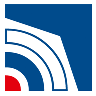 [Speaker Notes: ЗАДАЧА

Достижение лидерства Российской Федерации в создании подрывных технологий, в том числе за счет активизации и использования потенциала международной научно-технологической кооперации и сотрудничества
Данная задача включает в себя формирование научно-технического задела по отечественным подрывным технологиям в исследованиях и разработках, в том числе путем участия в международных научно-технических консорциумах и сетях, активного взаимодействия со странами-партнерами в рамках ЕврАзЭС, ШОС, БРИКС и др. а также повышение доступности создаваемых отечественных подрывных технологий для российских технологических предпринимателей и компаний

МЕХАНИЗМЫ РЕШЕНИЯ

1. Формирование и регулярное обновление перечня «сквозных технологий НТИ», значимых для нескольких или всех рынков НТИ, являющихся прорывными/подрывными и обеспечивающих выпуск товаров и услуг для рынков НТИ. 
2. Поддержка создания и функционирования центров компетенций в сквозных технологиях, ориентированных на развитие и обеспечение доступности последних для российских компаний, и созданных для продвижения данных центров стратегических исследовательских консорциумов с целью тестирования    готовности и совместимости подрывных, в том числе «сквозных» технологий, значимых для НТИ.
3. Формирование ресурсной базы развития сквозных технологий НТИ путем выделения соответствующей тематики в программах финансирования исследований и разработок научных фондов, программах государственных заданий для вузов и иных исследовательских организаций.
4. Привлечение частного бизнеса (в том числе передовых технологических компаний) к оценке деятельности исследовательских организаций и государственных ведомств, поддерживающих технологическое развитие.
5. Формирование в формате открытых программных платформ баз технологий и решений, обеспечивающих их развитие и распространение в интересах компаний НТИ.
6. Поддержка развития сквозных технологий НТИ и рынков НТИ в формате проведения конкурсов (по принципу X-Prize).


ПЛАН мероприятий по развитию Национальной технологической инициативы


#7.  
Сформирован перечень «сквозных» технологий НТИ, имеющим «подрывной» характер (т.е. радикально меняющим ситуацию на существующих рынках или способствующих формированию новых рынков) или направленным на формирование задела по соответствующим тематическим направлениям
I кв. 2017 г., далее раз в два года 
Агентство стратегических инициатив по продвижению новых проектов, Проектный офис НТИ, Минобрнауки России, ФАНО России, РАН, РНФ
Доклад в Правительство Российской Федерации
 
#8.
Организована работа сквозных технологических рабочих групп
II кв. 2017 г.
Минобрнауки России, Агентство стратегических инициатив по продвижению новых проектов, Проектный офис НТИ
Доклад в Правительство Российской Федерации
 
#9.
Подготовлены предложения по созданию и функционированию центров компетенций в сквозных технологиях
II кв. 2017 г.
Минобрнауки России, Агентство стратегических инициатив по продвижению новых проектов
Доклад в Правительство Российской Федерации
 
 
#10. 
Обеспечена доступность «сквозных» технологий для российских компаний через координацию организации соответствующих образовательных программ
Минобрнауки России, Агентство стратегических инициатив по продвижению новых проектов
Проект распоряжения Правительства Российской Федерации 
 
#11.
Подготовлены предложения по сформированию ресурсной базы для развития «сквозных» технологий НТИ за счет выделения соответствующей тематики в планах и программах финансирования исследований и разработок научных фондов, в рамках государственных заданий для вузов и иных исследовательских организаций, планов НИР и НИОКР федеральных органов исполнительной власти
I кв. 2017 г.
Минобрнауки России, Минфин России, ФАНО России, РАН, РНФ, Проектный офис НТИ
Доклад в Правительство Российской Федерации

#12. 
Подготовлены предложения по привлечению частного бизнеса (в том числе передовых технологических компаний) к оценке деятельности исследовательских организаций и государственных ведомств, поддерживающих технологическое развитие
III кв. 2017 г.
Минобрнауки России, ФАНО России, РАН, РНФ, Проектный офис НТИ
Доклад в Правительство Российской Федерации

#13. 
Утверждены механизмы организации и проведения конкурсов по преодолению технологических барьеров в целях поддержки развития «сквозных» технологий и приоритетных рынков НТИ (в формате x-prize)
I кв. 2017 г.
Проектный офис НТИ,
Агентство стратегических инициатив по продвижению новых проектов, заинтересованные федеральные органы исполнительной власти
Доклад в Правительство Российской Федерации, Положение о конкурсе]